Update Digitale Projekte
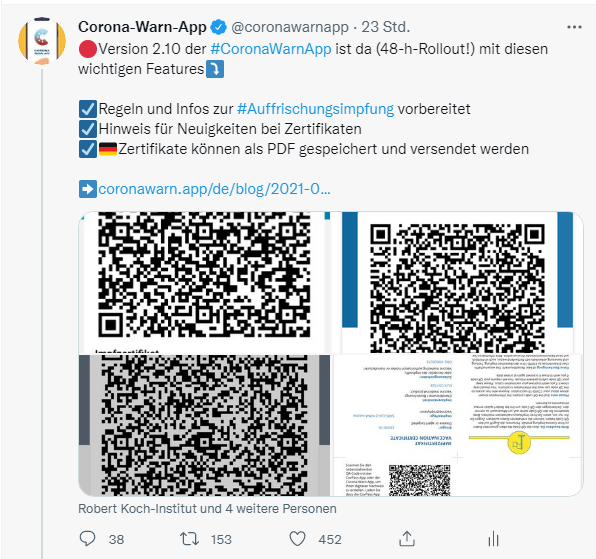 Kennzahlen: 	>  34,1 Millionen Downloads |532.000 geteilte positive Ergebnisse |

Entwicklung: 	Version 2.10. (ab 22. September)
	- Vorbereitung der Regeln und Infos für die Auffrischungsimpfung
	- Hinweis auf Neuigkeiten in den Zertifikaten
	- Zertifikate als PDF 
Kommunikation: 	Version 2.10	   
	- Tweet: 135.000 Impressions, 12.000 Interaktionen, >500 Likes, 150 RT
	- Retweets: Regsprecher, BMG, BSI, BMJV, Projektpartner, Journalisten
	- starkes Medien-Echo (dpa, Tagesschau, Chip, Stern, Heise, Focus usw.)
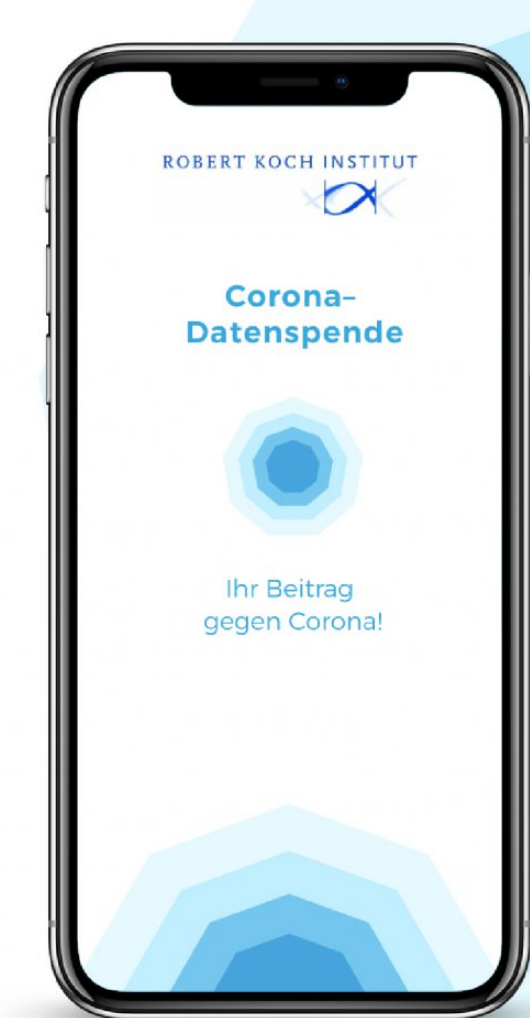 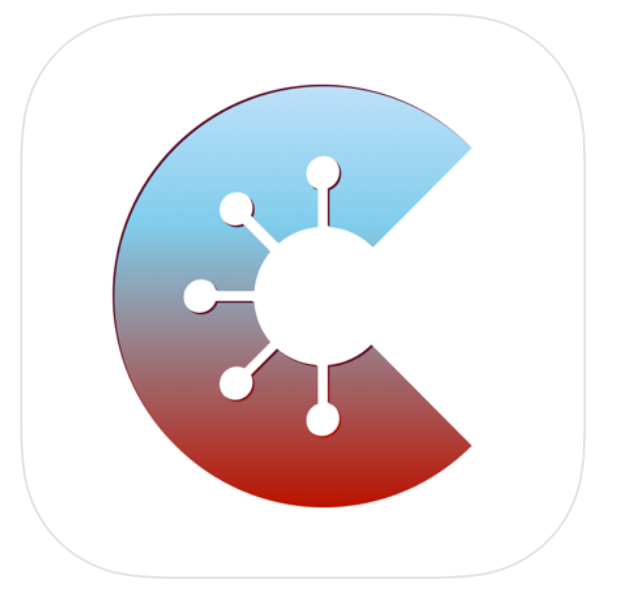 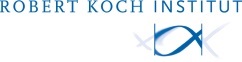 Kennzahlen:	CovPass-App: ca. 19 Mio. Downloads (Stand 22.09.)
	CovPassCheck-App: ca. 445.000 Downloads (Stand 22.09.)
	ca. 116 Mio. DCC (Impf-/Genesenen-/Test-Zertifikate)

Entwicklung: 	Release v.1.9 erfolgt
	- Funktionalitäten: “Was ist neu?” – Dialog, Schriftart-Änderung

Kommunikation: 	CovPassCheck-App-Unterstützung
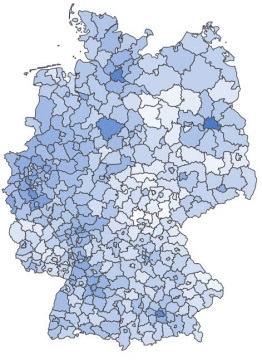 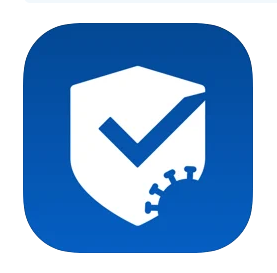 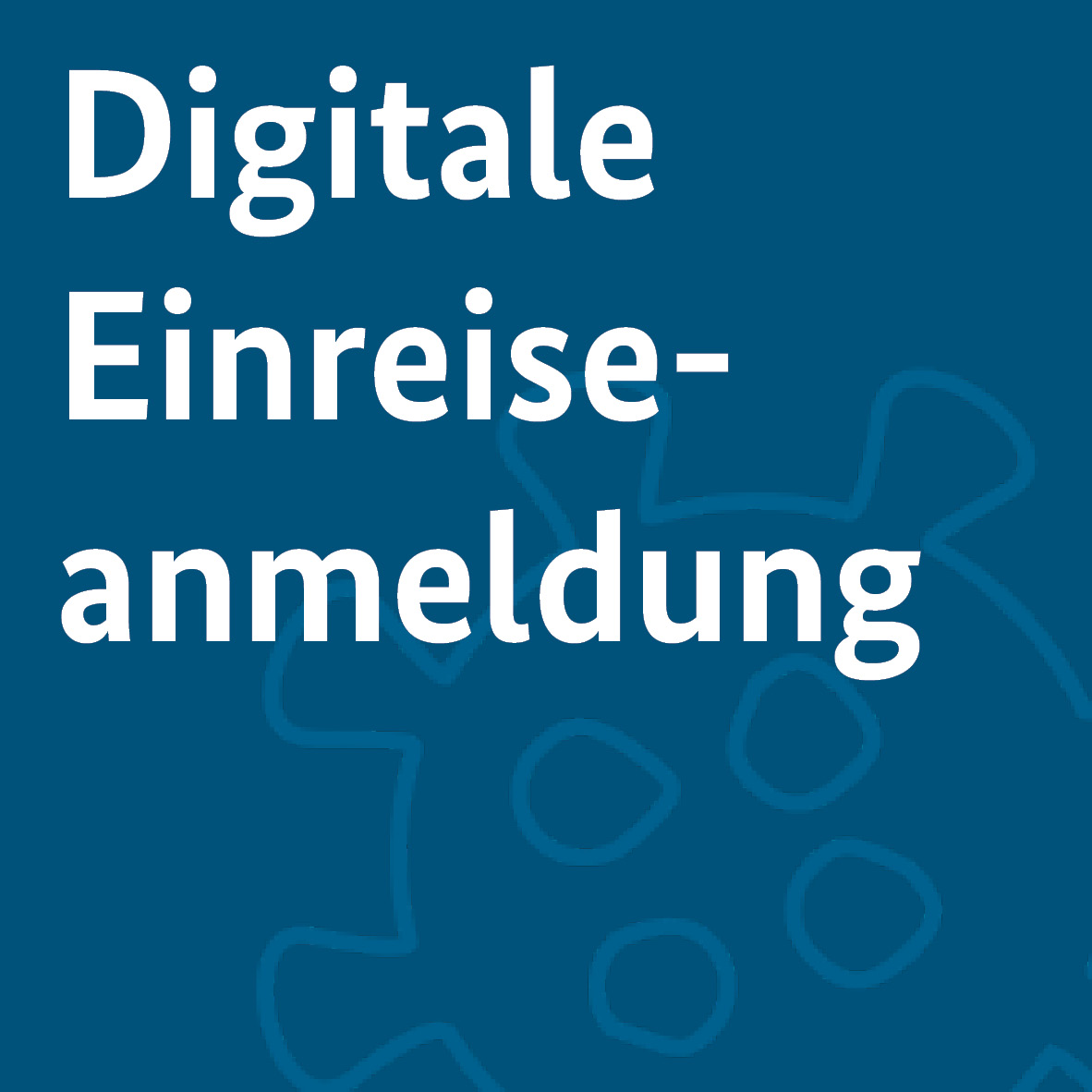 Kennzahlen: 	< 50.000 Anmeldungen pro Tag	> 14 Mio. Anmeldungen seit 11/2020

Entwicklung: 	- neues Release seit 22.09.2021 online	  u.a. Optimierung Anmeldebestätigung: Speicherprozess, Informationen
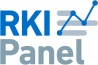 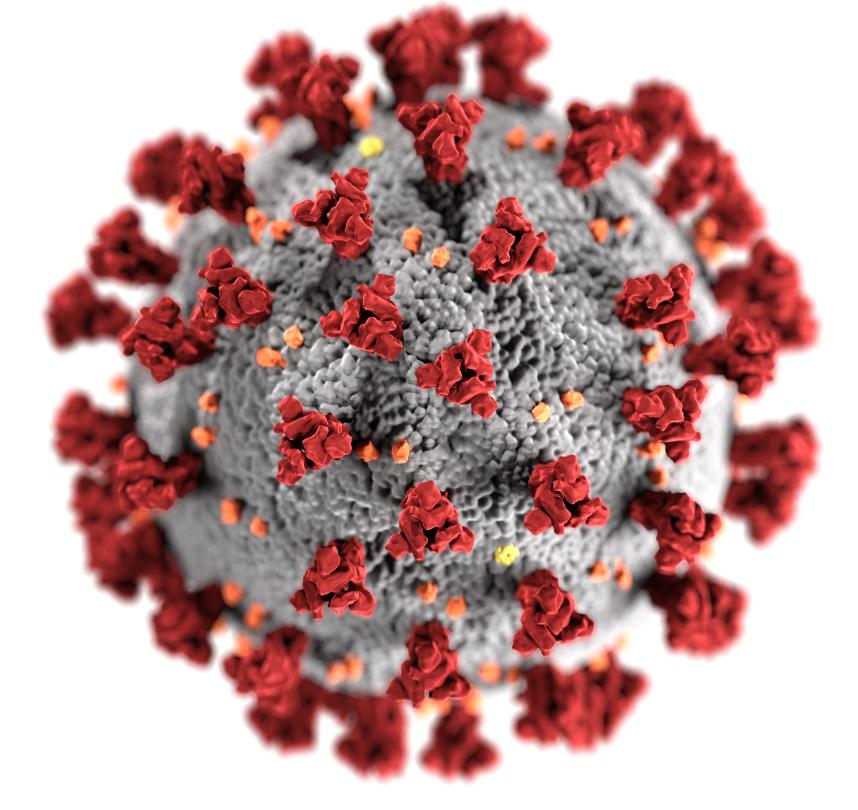 24.09.2021